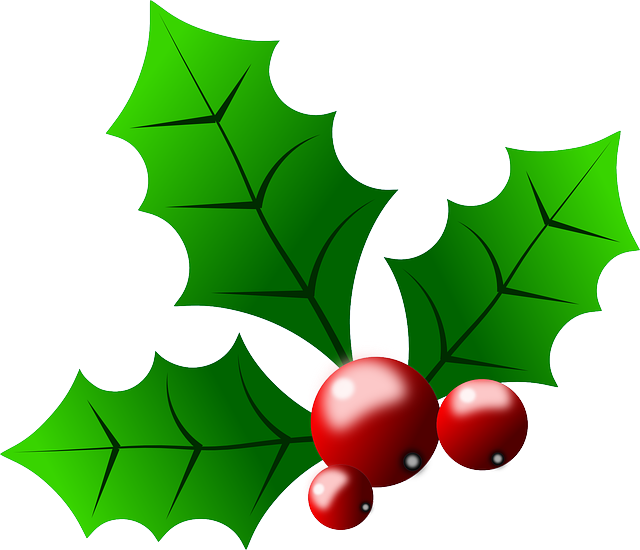 DPOC - Parte III: A Batalha Final
Luciana Risi; Maria Emília Cichon; Marina Santos; Winnie Prado
Como Leandro foi parar no hospital?
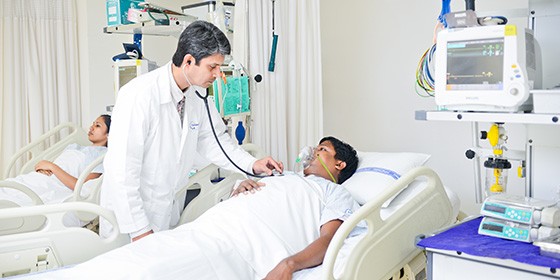 ?
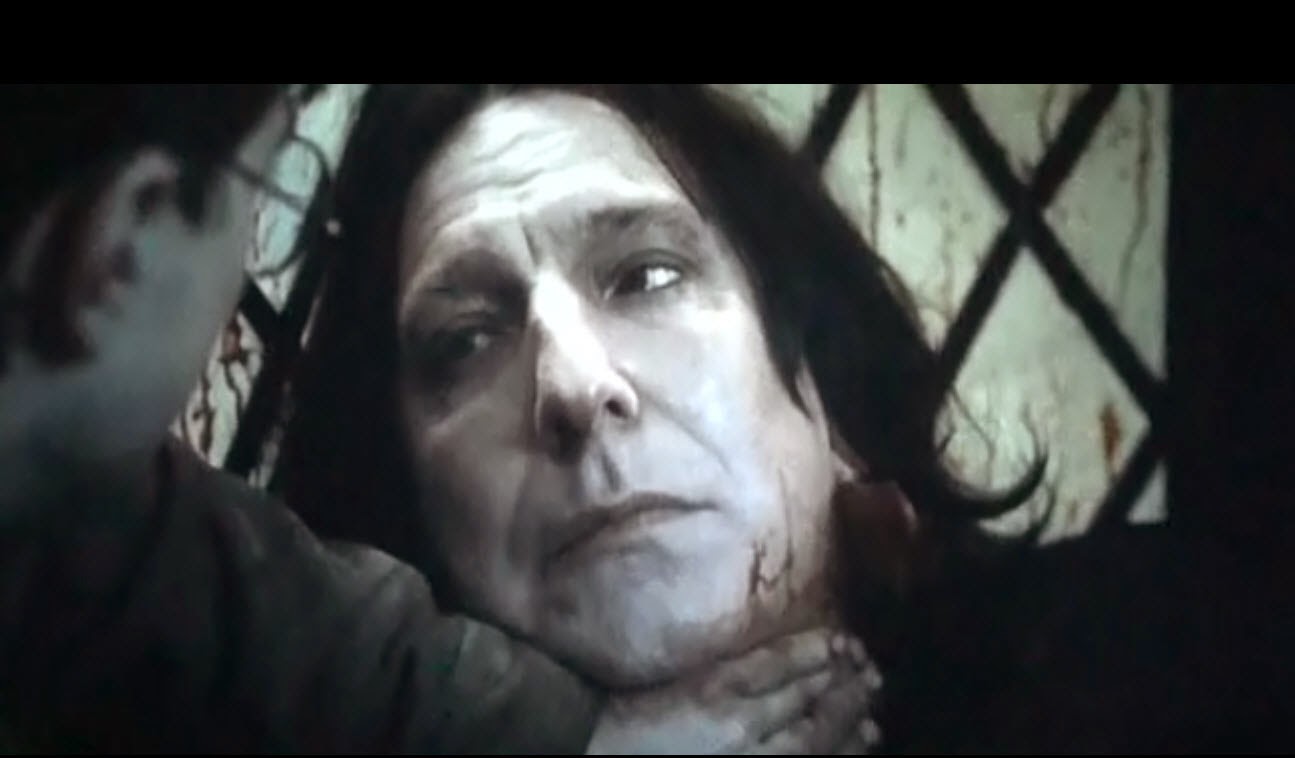 Nos episódios anteriores...
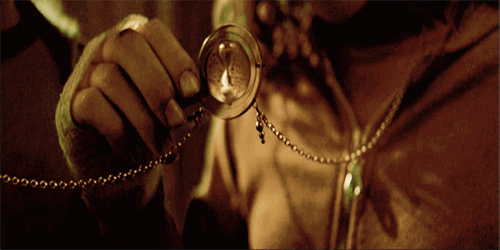 Dados do indivíduo
Nome: Leandro Barbosa
Idade: 41 anos
Profissão: Professor
Estado civil: Solteiro
Possui DPOC
Etilista
Tabagista
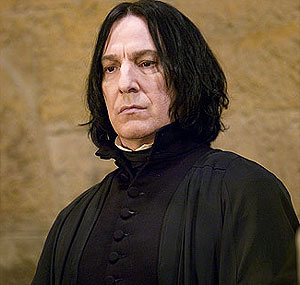 ...principalmente com sua aluna de IC
Leandro é conhecido pela sua falta de carisma e paciência...
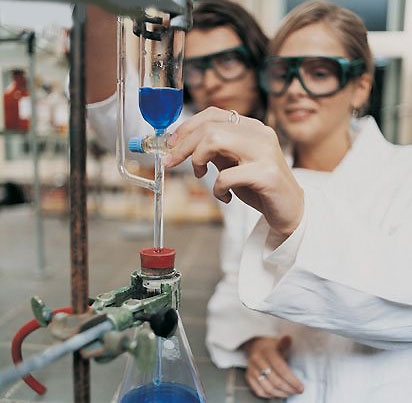 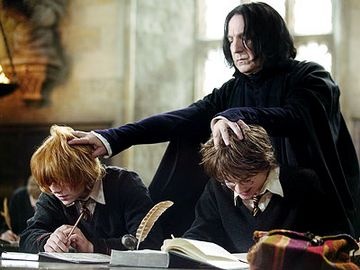 Depois de tanto pegar no pé da sua aluna...
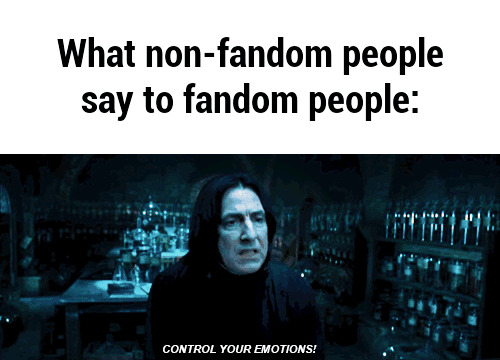 SOMEBODY HELP ME
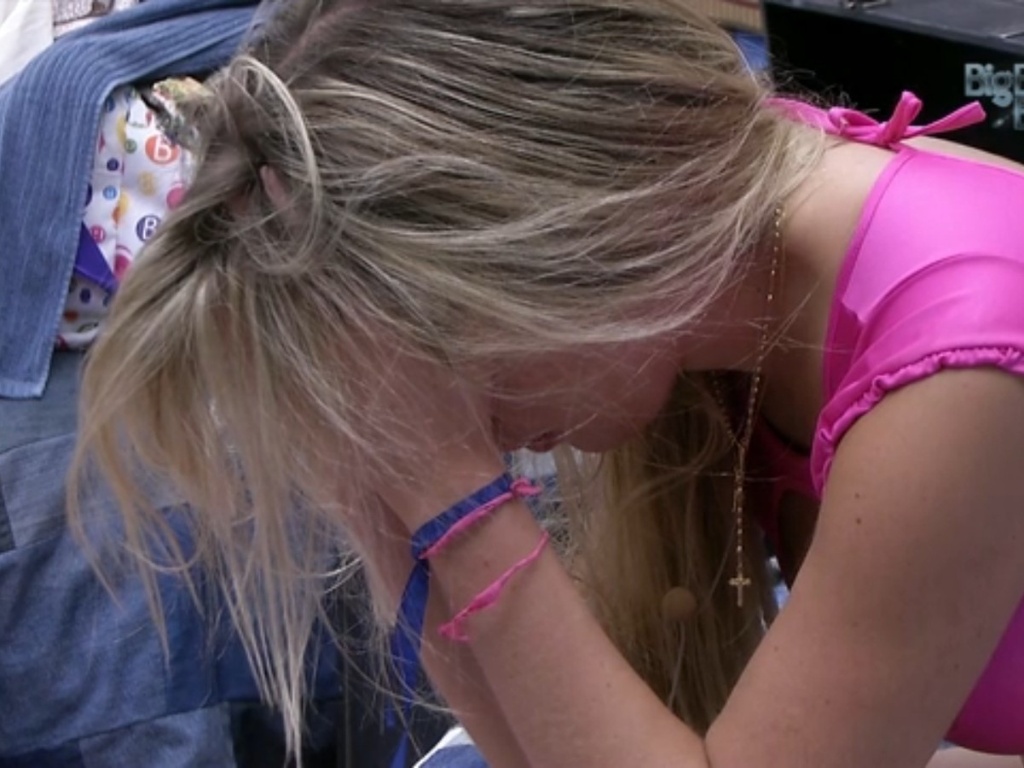 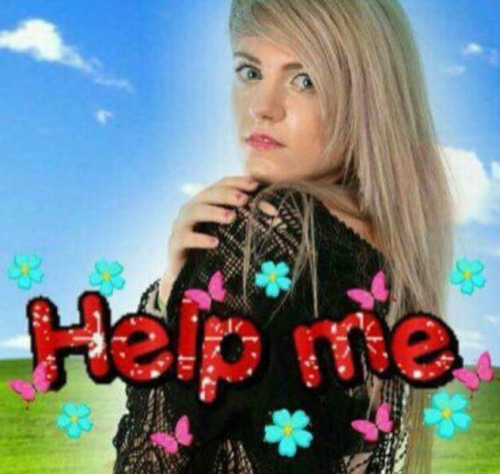 … a aluna ficou com a imunidade baixa, contraiu Streptococcus pneumoniae e ficou com pneumonia
Mesmo assim ela foi pra IC
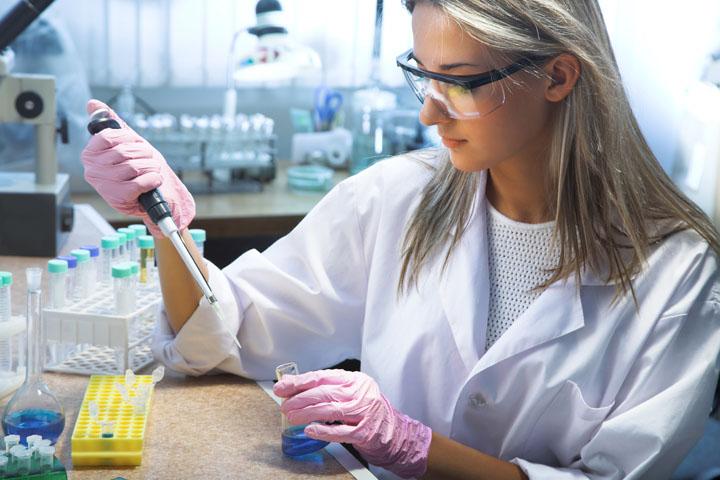 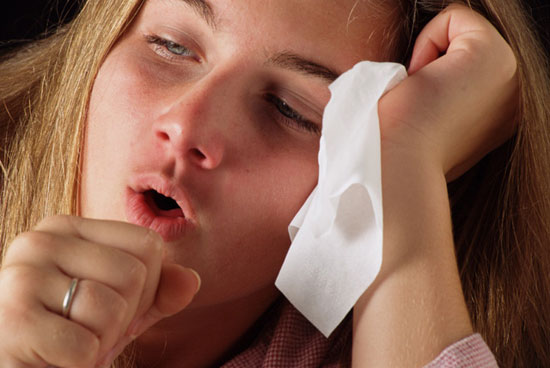 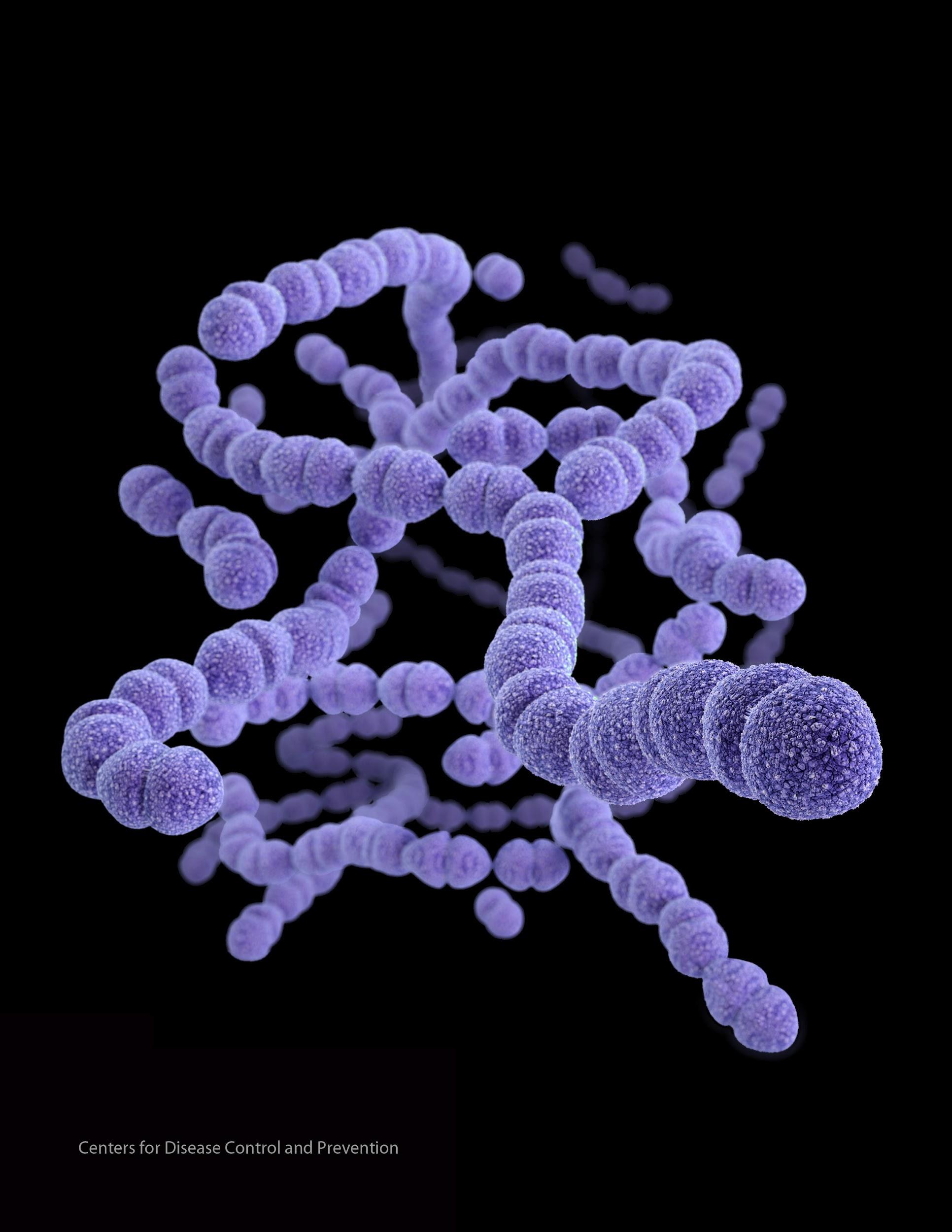 Porém, em um determinado momento, a aluna espirra no professor sem querer (querendo) e o contamina
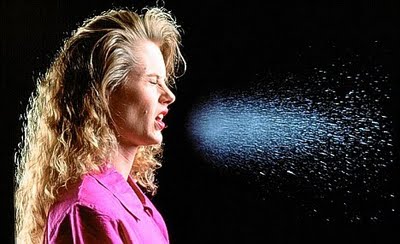 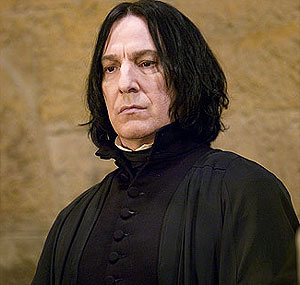 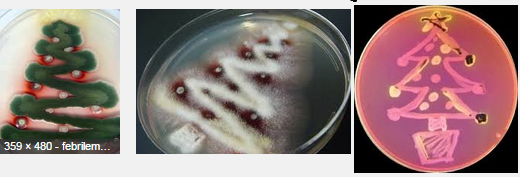 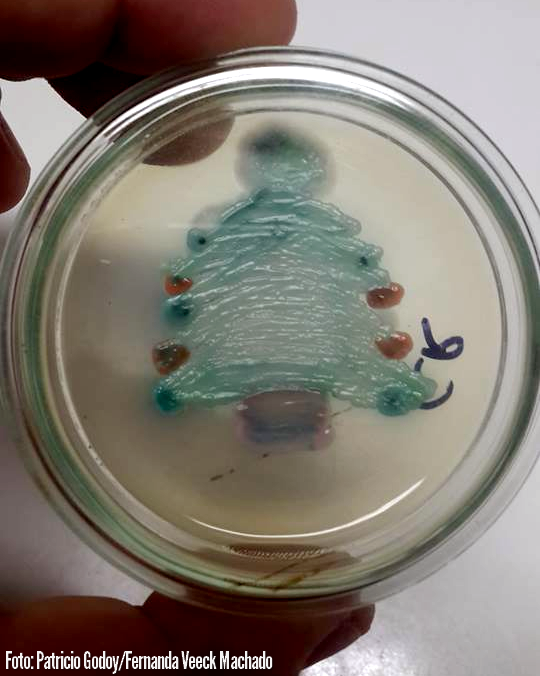 Depois de alguns dias...
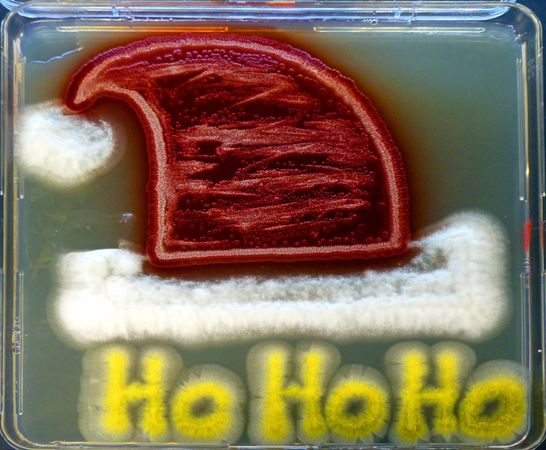 O que tá acontecendo comigo?
SINTOMAS

febre alta (acima de 38°C)
tosse com muco verde-amarelado eliminado na tosse
dor torácica
fraqueza
confusão mental
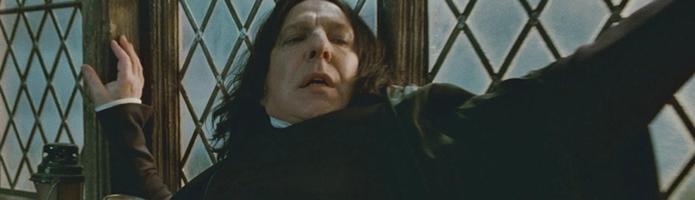 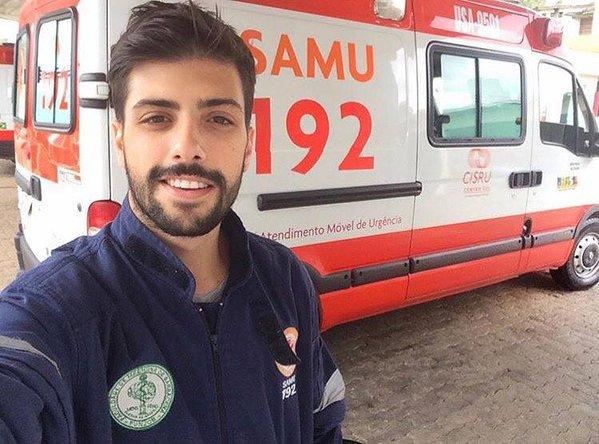 CHAMA O SAMU !!!
Leandro acabou ficando internado
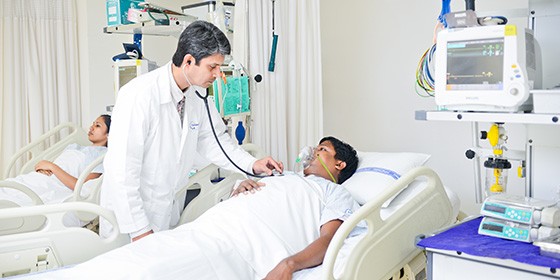 ?
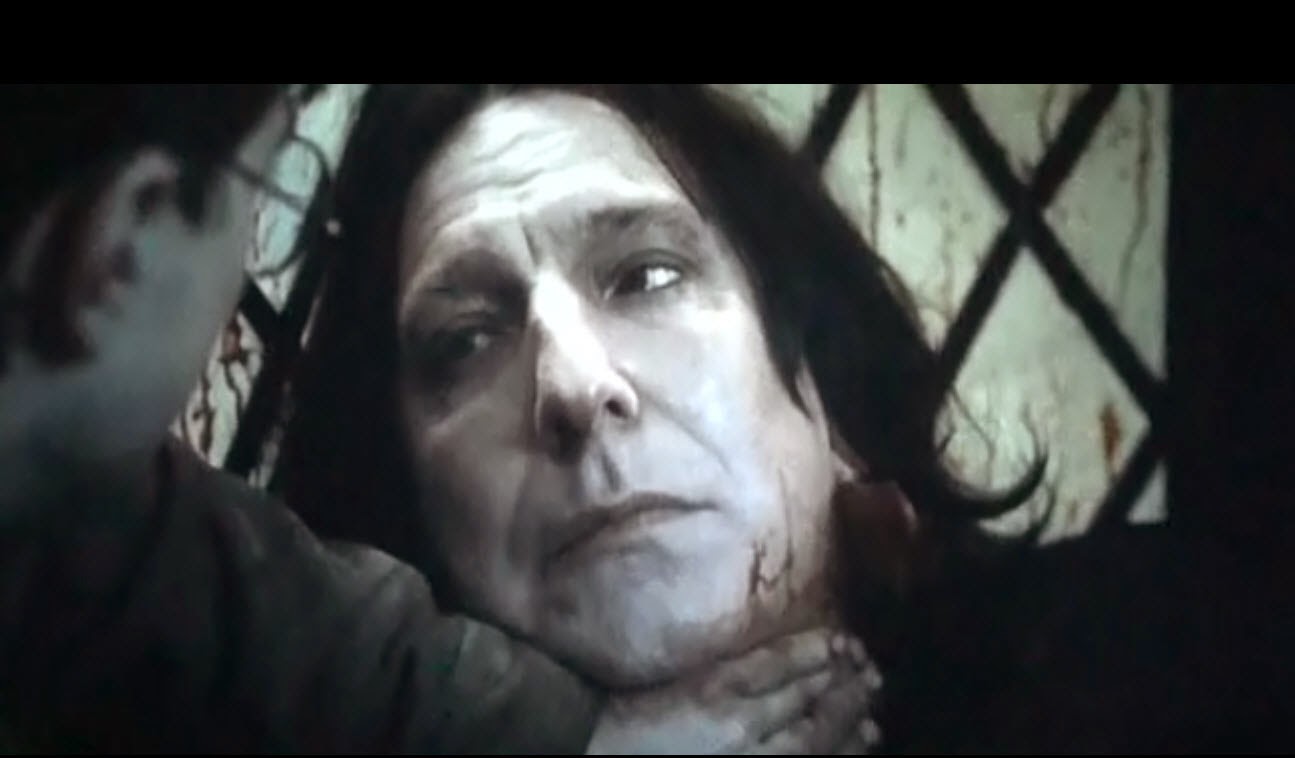 Hospital
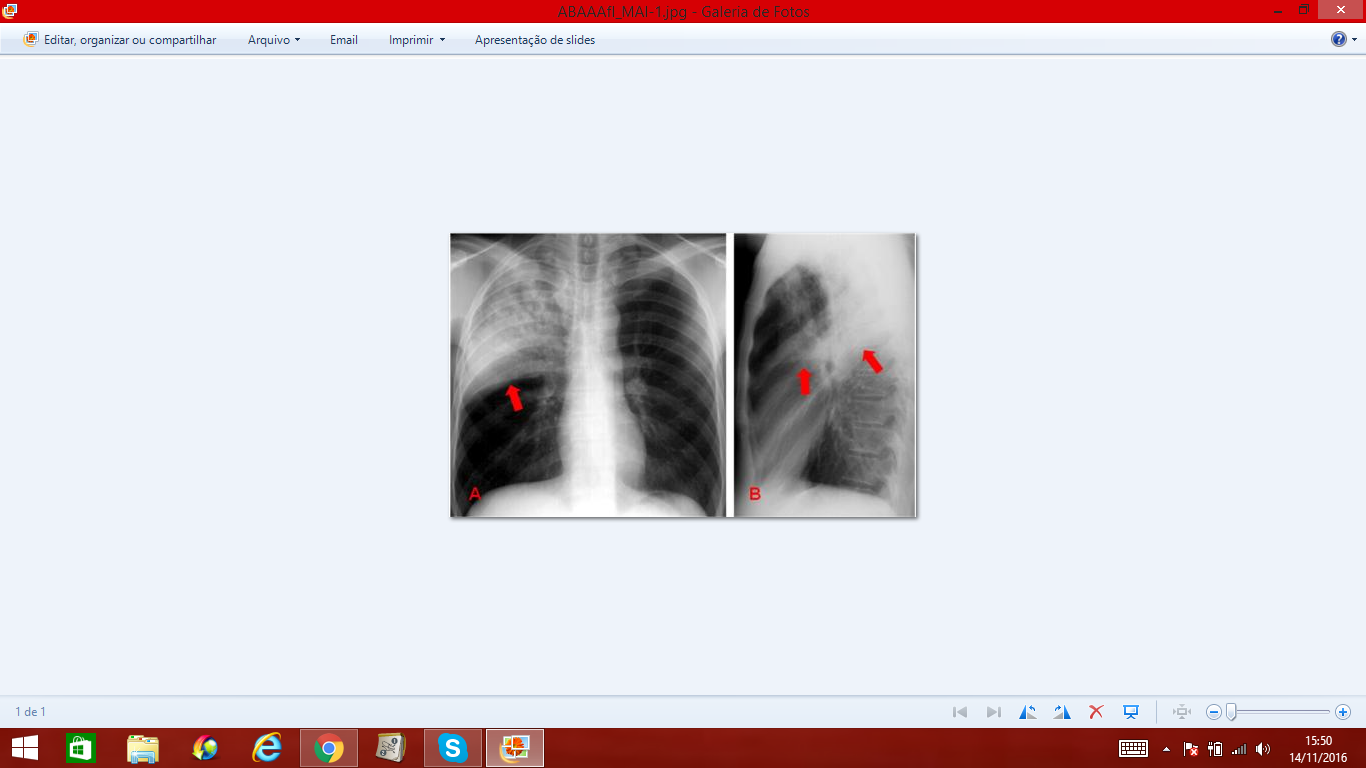 PSA-HU/USP

10 dias de dispneia em repouso com febre alta e fraqueza.

Na entrada: REG, FC 94 bpm, SatO2= 93%, PA= 110x70 mmHg

RX do tórax: opacificação no lobo superior direito. Após TC de tórax optou-se por internar o paciente com hipótese de PNEUMONIA
Prescrição 1
Dipirona 1g EV 6/6h se dor ou febre;

Claritromicina 500mg VO 12/12h e Ceftriaxona 2g EV 1x ao dia.
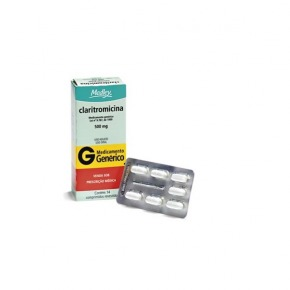 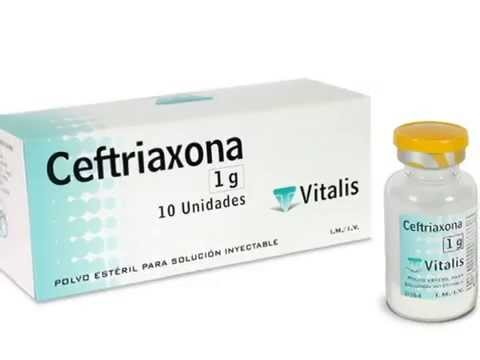 Porém...
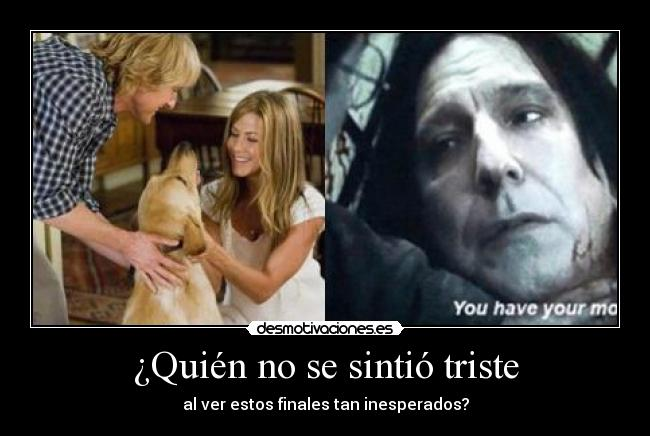 Leandro apresentou hiperglicemia;
Farmacêutico conversa com Leandro e descobre que este é portador de DM II e faz uso de glibenclamida 5mg 1x ao dia;
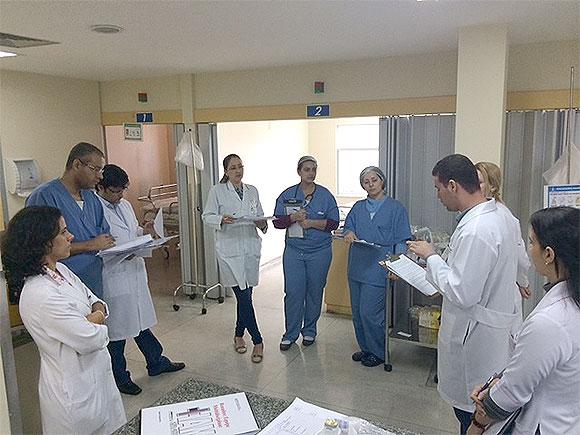 INTERVENÇÃO FARMACÊUTICA!
Na equipe multiprofissional o farmacêutico revela suas descobertas e surge uma nova prescrição
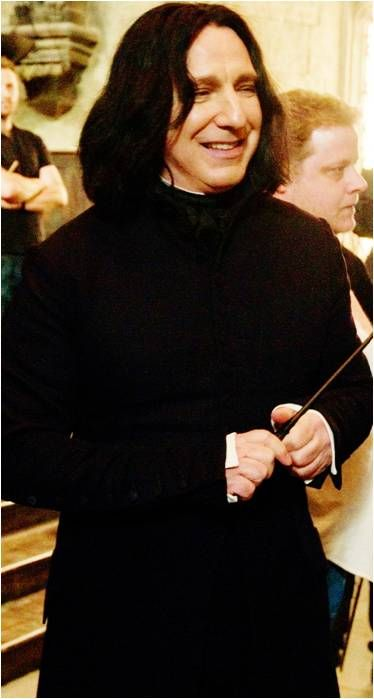 Prescrição 2
Dieta oral branda e Glibenclamida 5mg VO 1x ao dia;
Dipirona 1g EV 6/6h se dor ou febre;
Claritromicina 500mg VO 12/12h e Ceftriaxona 2g EV 1x ao dia.
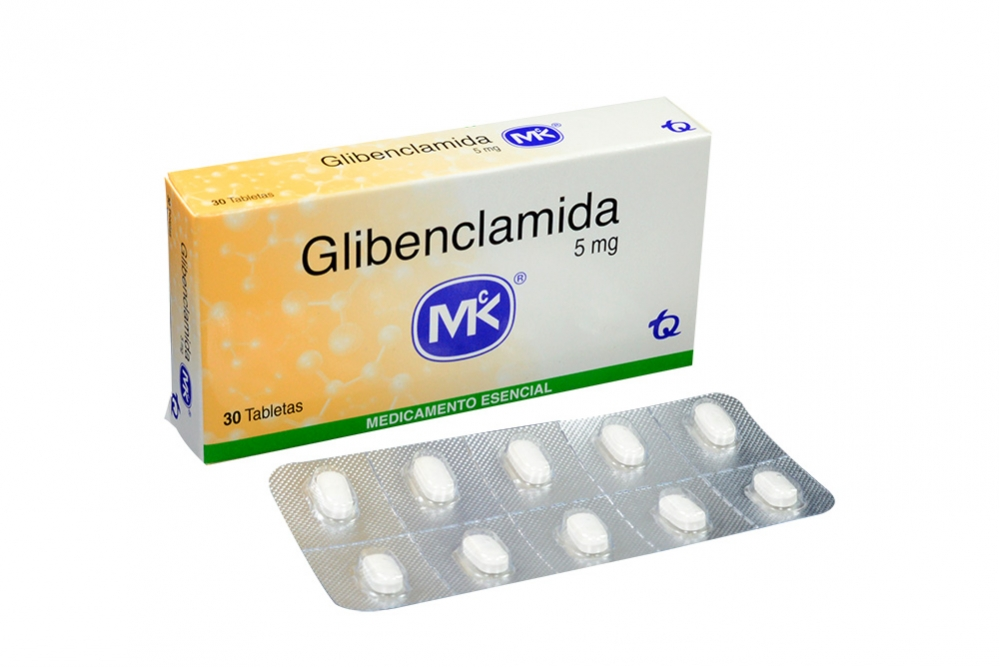 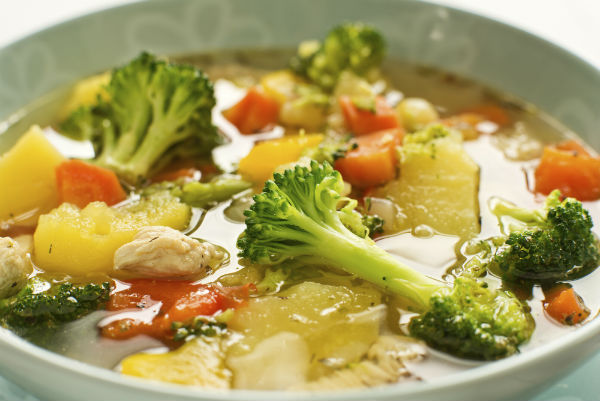 Prescrição 1   +
+
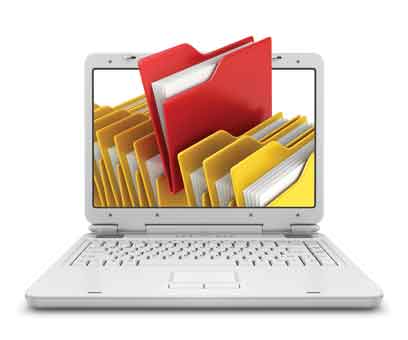 Evolução do indivíduo
prontuário (eletrônico ou em papel)
todas as informações do indivíduo: exames laboratoriais, prescrições médicas, anotações da enfermagem, procedimentos cirúrgicos...
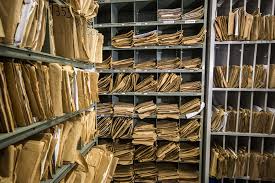 2 dias depois...
Rash cutâneo
Leandro havia afirmado não possuir alergia a alimentos e/ou medicamentos
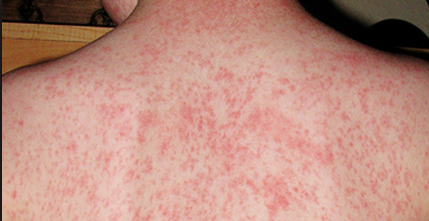 O que pode ter causado?
Farmacovigilância em ação!
Análise de exames laboratoriais
Quais medicamentos podem ter causado o Rash? → Claritromicina e Glibenclamida

Alteração na PM (Prescrição 3): 
Claritromicina → Eritromicina
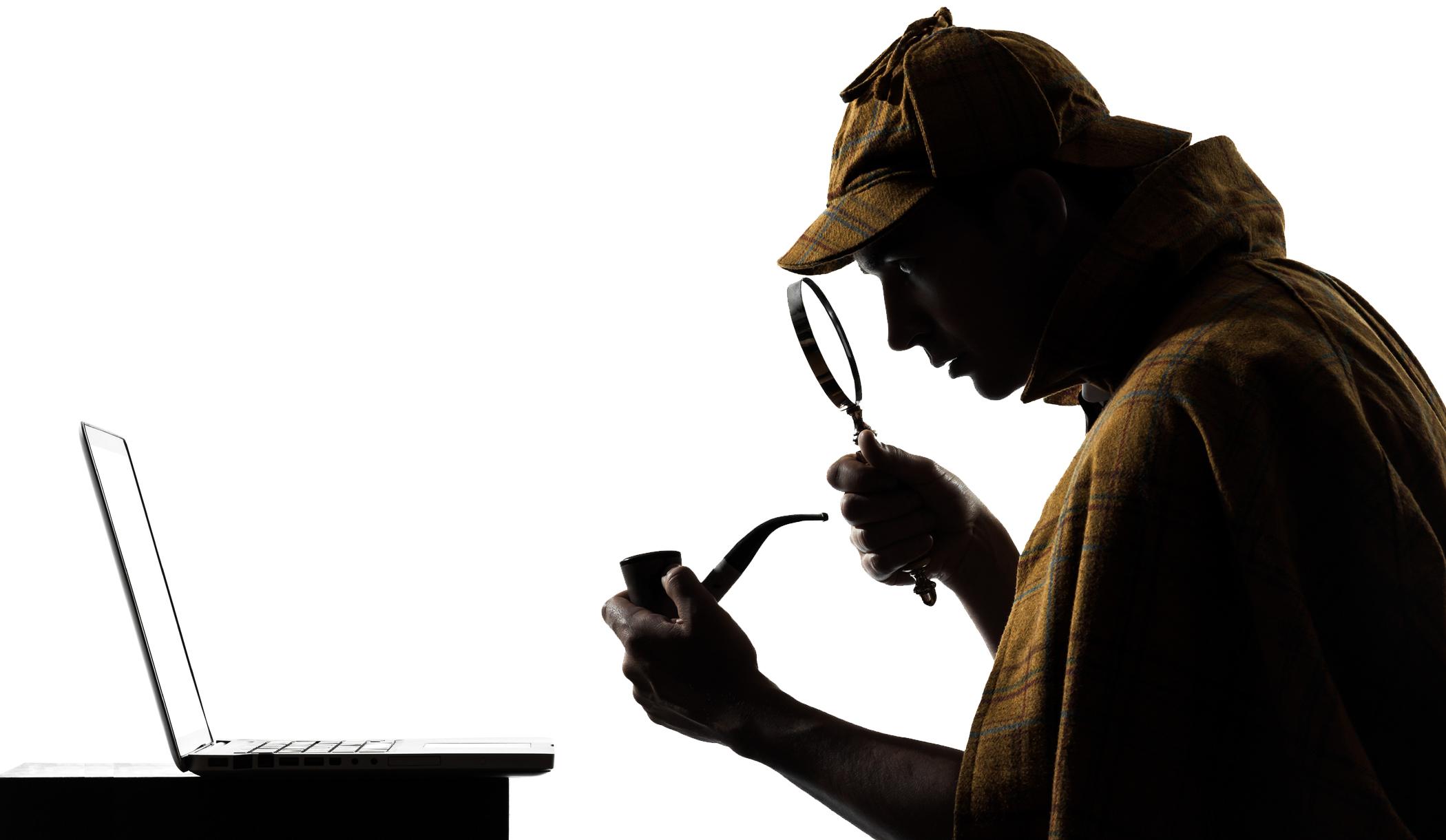 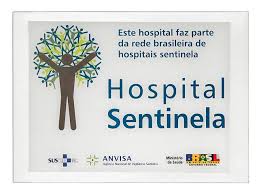 Farmacovigilância em ação!
observação da evolução do indivíduo:
se sintomas persistissem → claritromicina X
medicamento foi alterado e não houve mais dano a sua saúde → pode ter sido RAM causada pela claritromicina
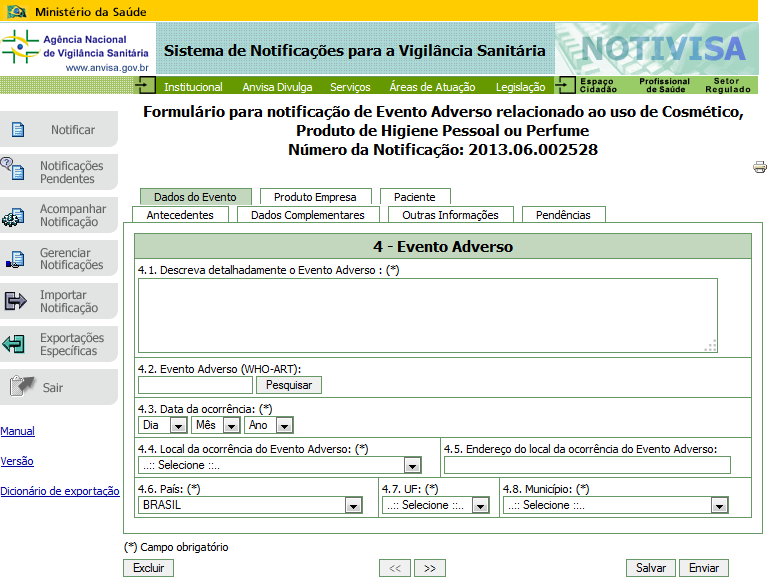 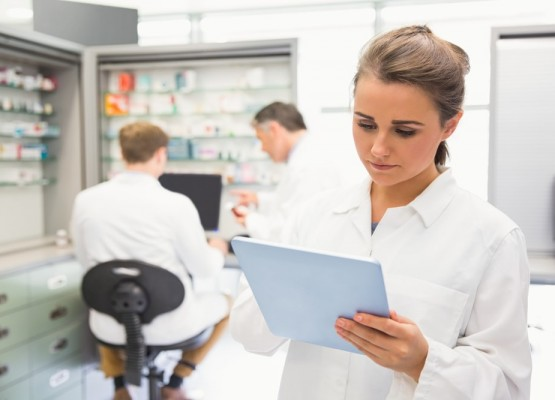 Farmácia Hospitalar
Clínica de assistência técnica, administrativa 
e econômica; 
Dirigida por farmacêutico;
Integrada às atividades hospitalares;
Ligada hierarquicamente à direção do hospital e integrada funcionalmente				 com as demais unidades administrativas e de          			 assistência ao paciente.
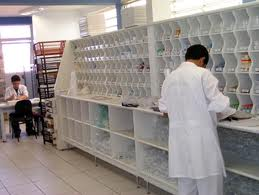 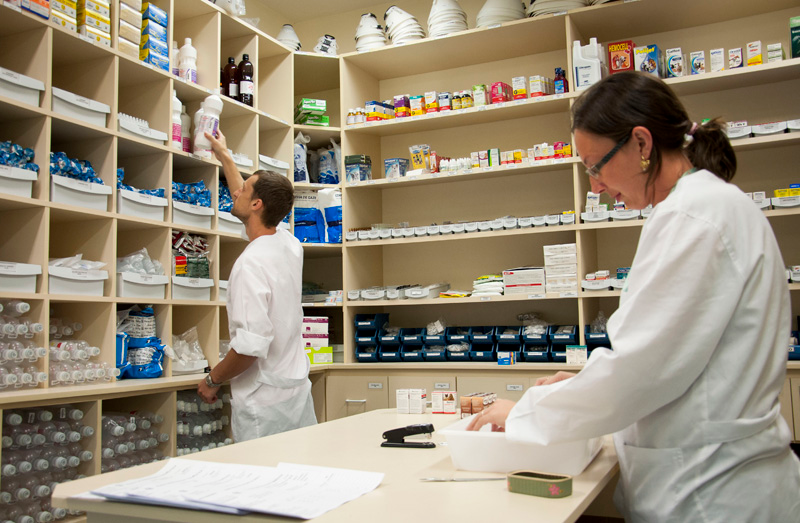 Farmácia Hospitalar
As atribuições essenciais do farmacêutico na farmácia 					hospitalar são: 

gestão
desenvolvimento de infraestrutura
otimização da terapia medicamentosa
informação sobre o medicamento e outras tecnologias em saúde
pesquisa
As atribuições essenciais do farmacêutico na farmácia 	hospitalar são:
Prevenção de agravos;
Preparo, distribuição, dispensação e controle de medicamentos e outras tecnologias em saúde
Diagnóstico;
Ensino e Educação (uso correto de medicamentos)
Dispensação
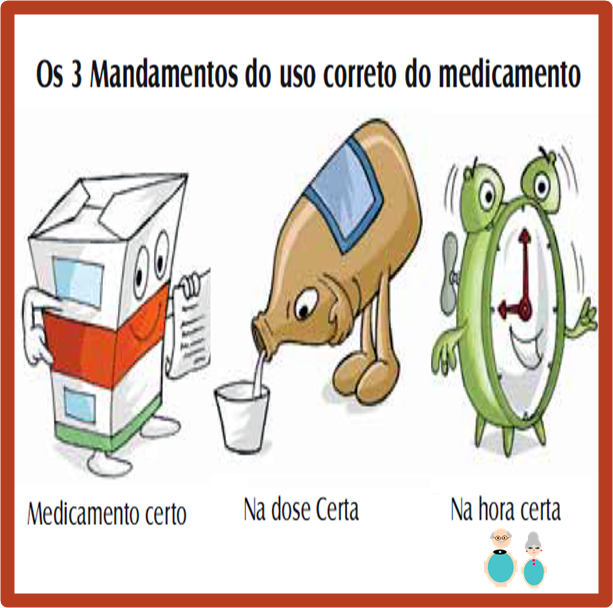 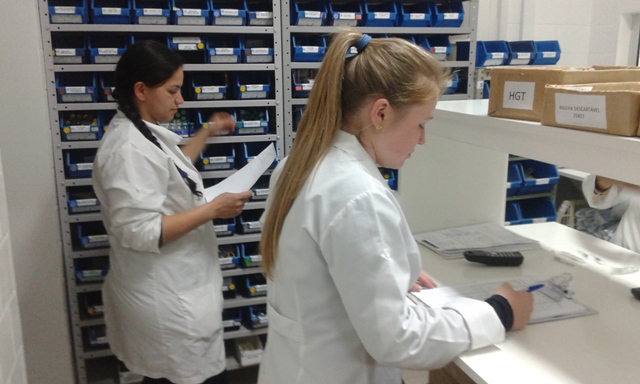 Dispensação
Mista:
Individualizada (24 hs): 1 comprimido de glibenclamida 5mg, 4 de eritromicina 250mg e seringa de ceftriaxona. 
Coletiva: Dipirona
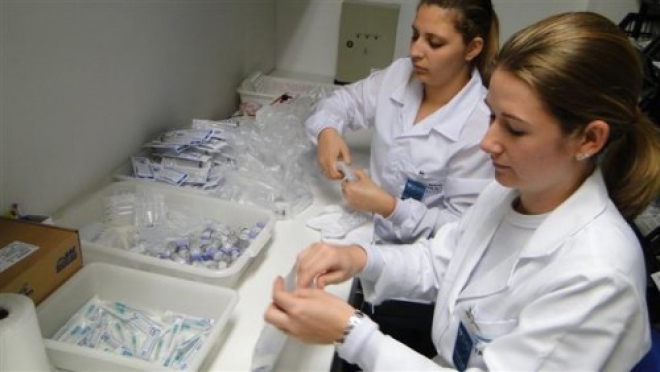 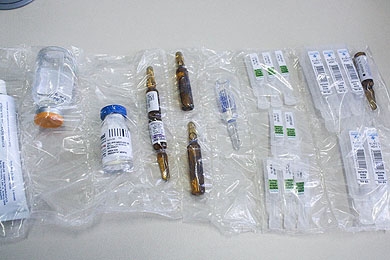 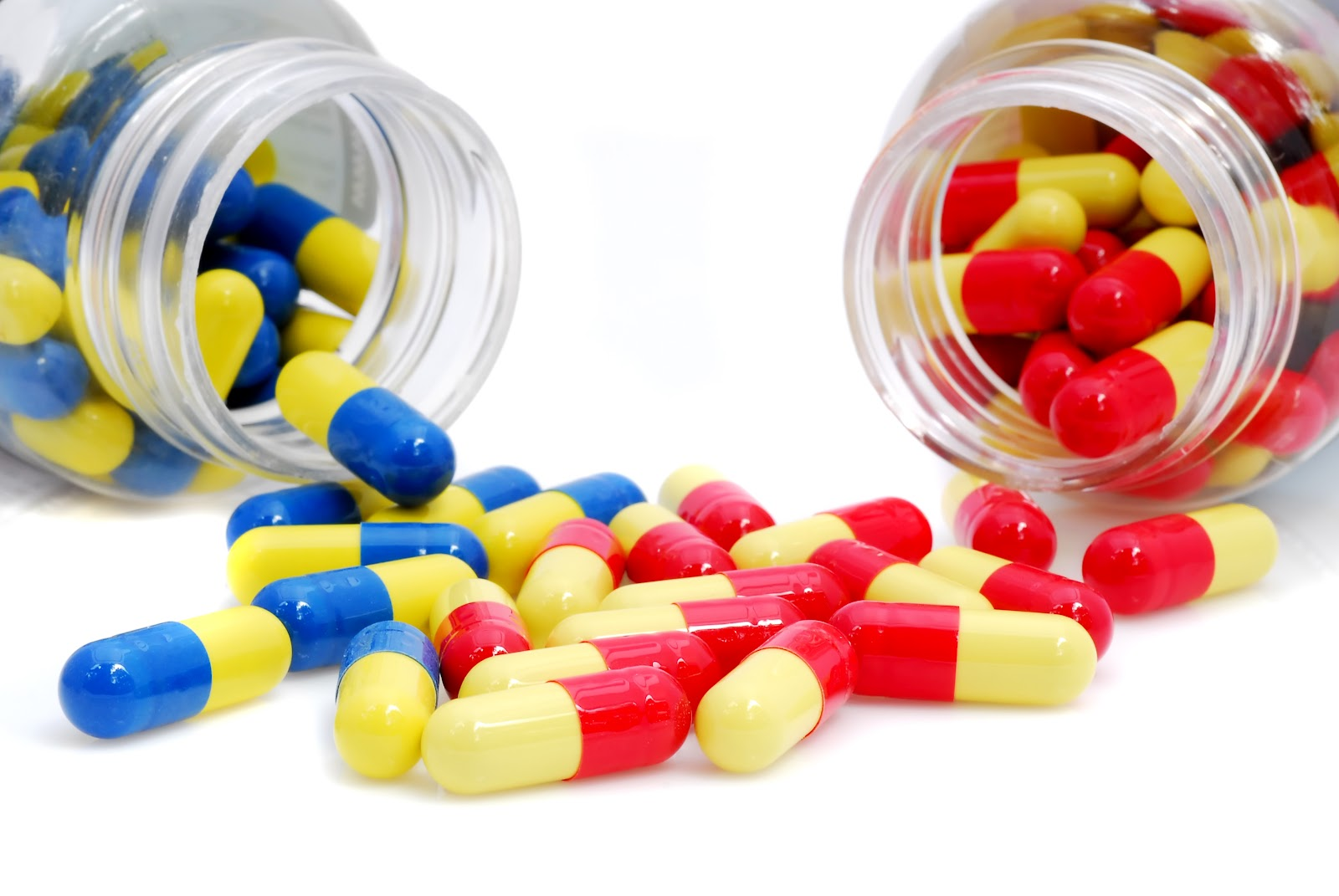 Farmácia Hospitalar
Se o medicamento não for padronizado no hospital…
Farmacêutico deve verificar:
prazo de validade e lote
condições de armazenamento e transporte
inviolabilidade da embalagem final do produto
nome comercial e genérico
quantidade
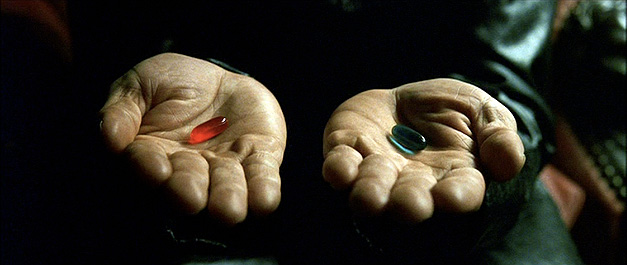 Riscos associados a uma hospitalização
maiores chances de eventos adversos 
procedimentos invasivos
impaciência 
ambiente hospitalar
Não aguento mais ficar no hospital
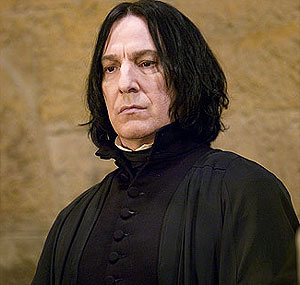 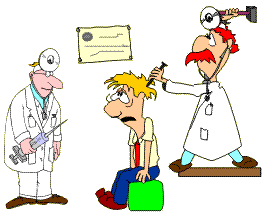 Orientação de Alta
Liberdadeeeee!
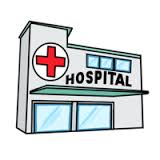 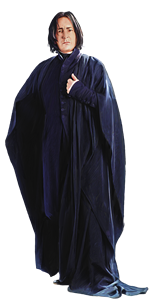 Continuar usando Salbutamol quando necessário e glibenclamida 5mg 1x ao dia;
Dieta para DM II
Eritromicina 250mg VO 6/6h por mais 2 dias para terminar antibioticoterapia.
Após o tratamento...
Leandro saiu do hospital e...
… Foi atravessar a rua quando:
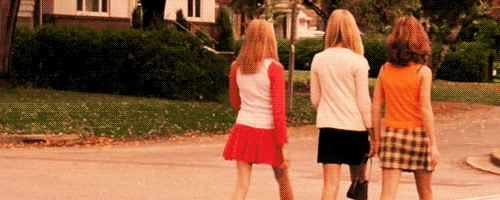 Brincadeirinha
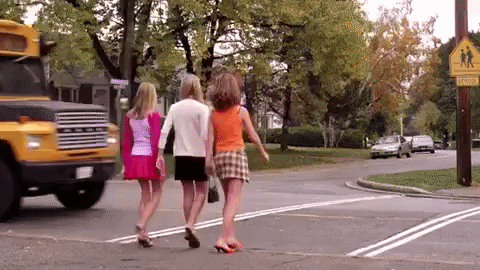 Resolveu almoçar no central
Precisava comer antes de tomar os medicamentos.
Era dia de frango empanado:
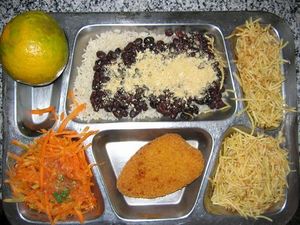 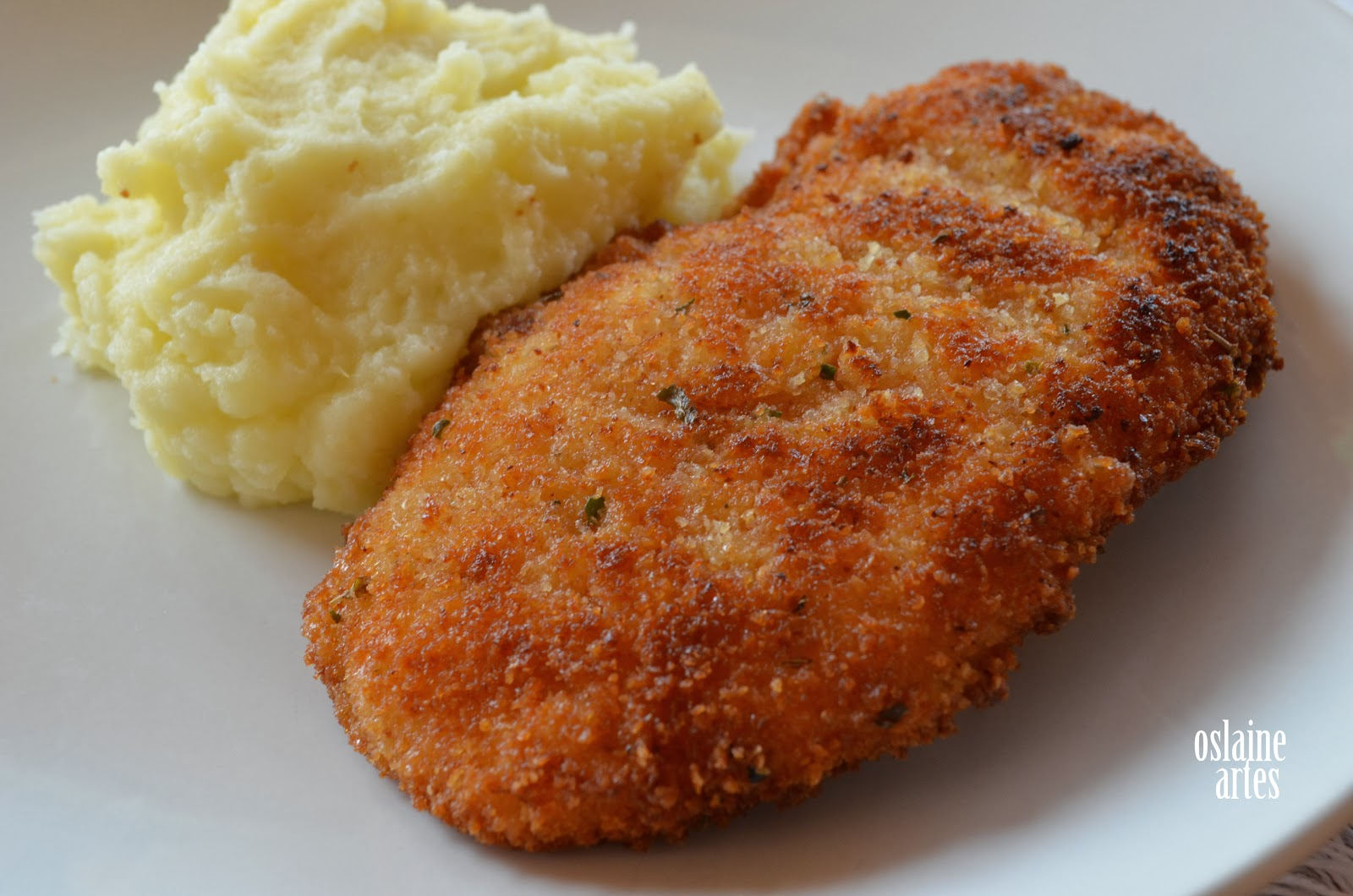 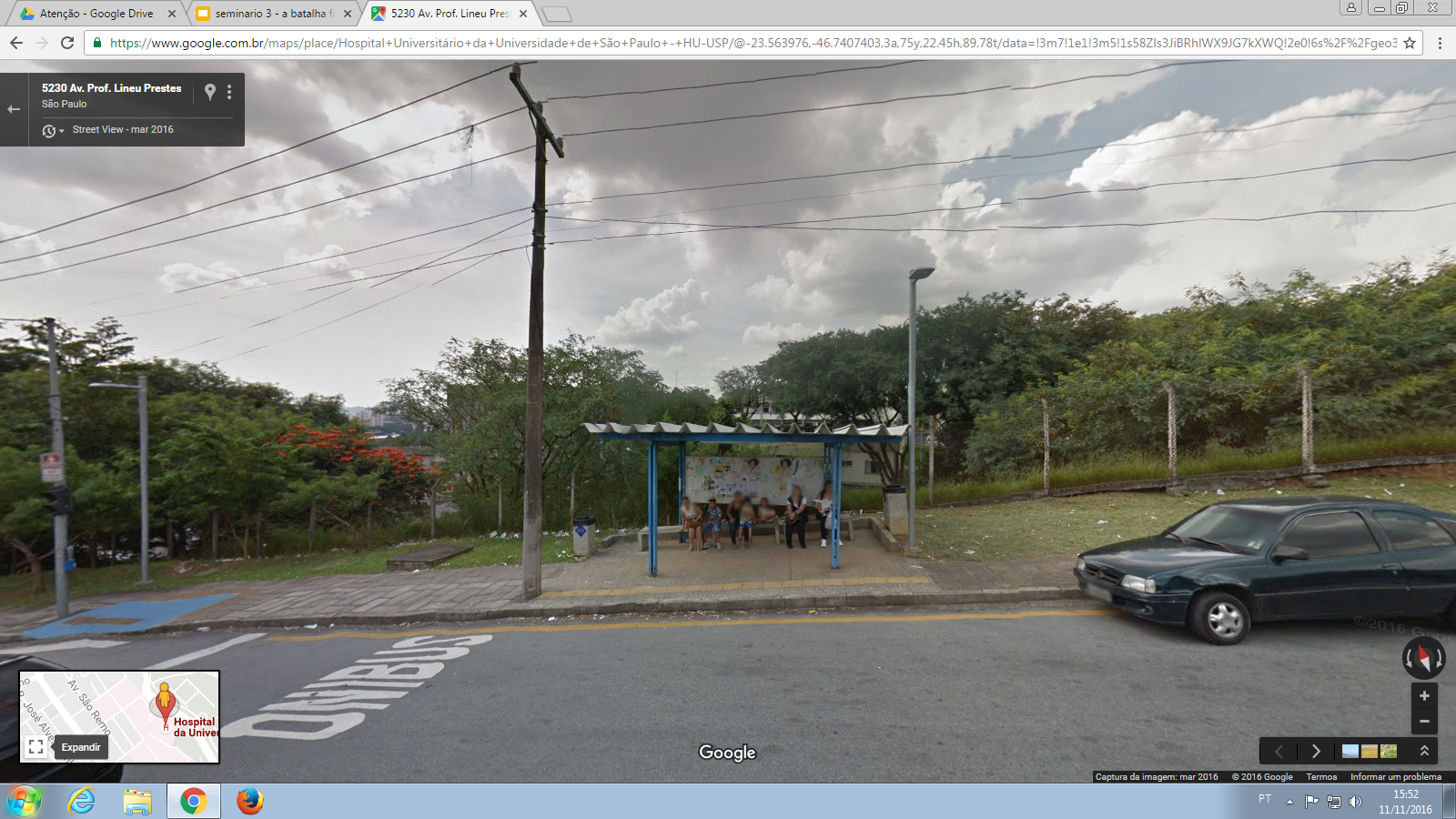 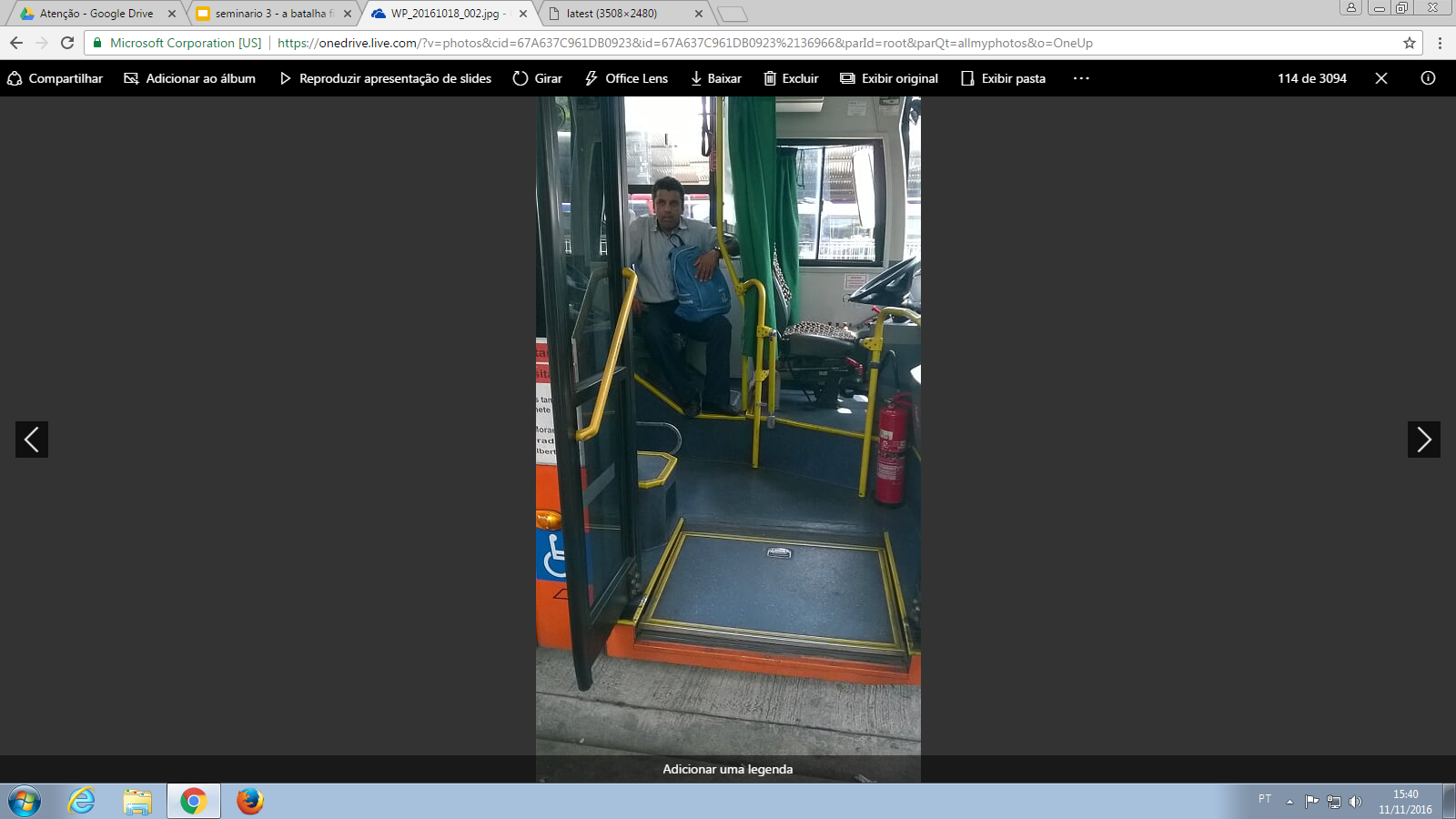 11h00
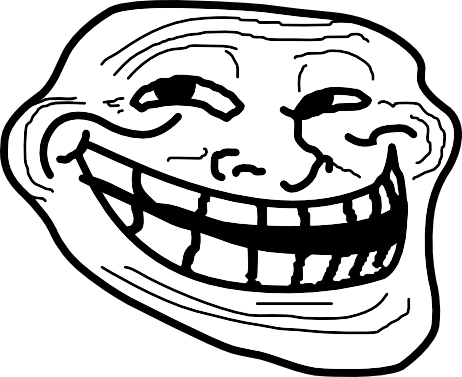 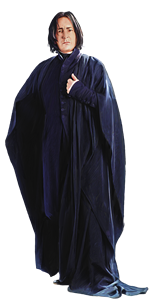 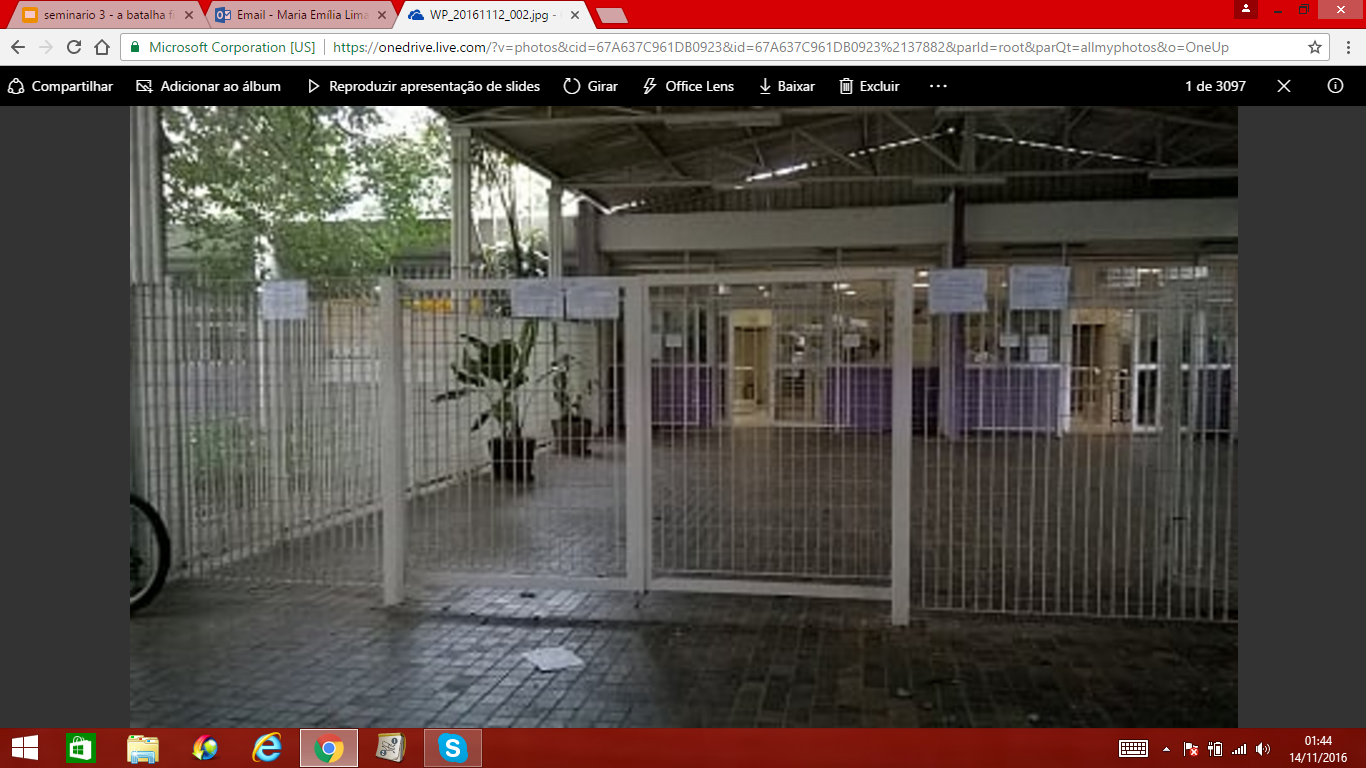 14h30
OH NO!
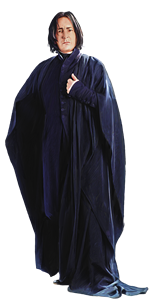 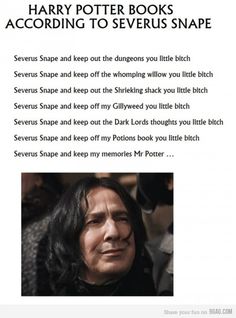 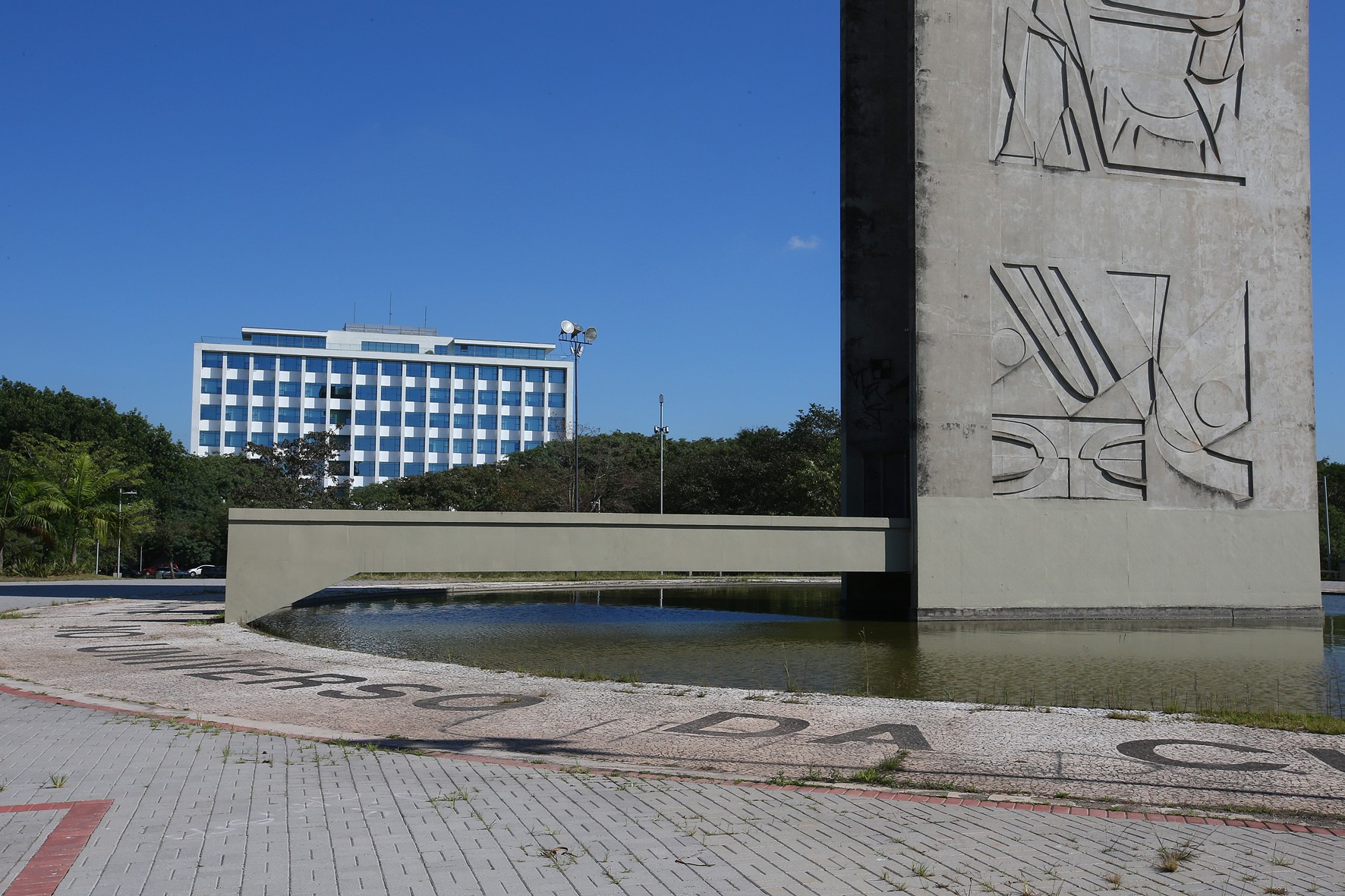 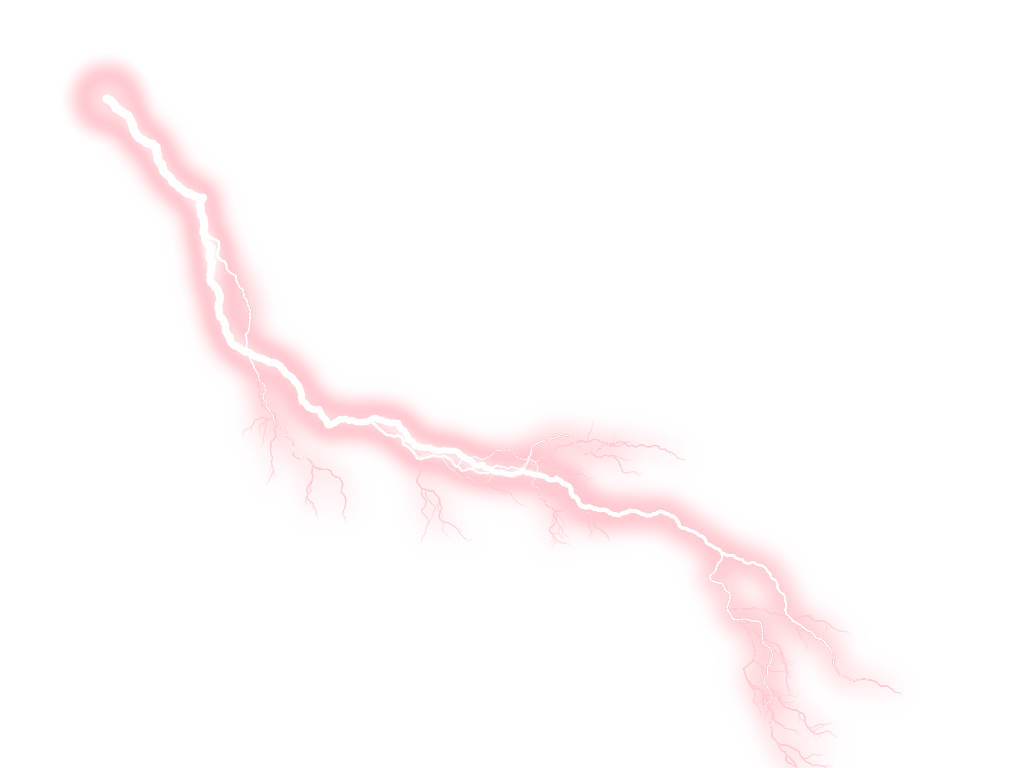 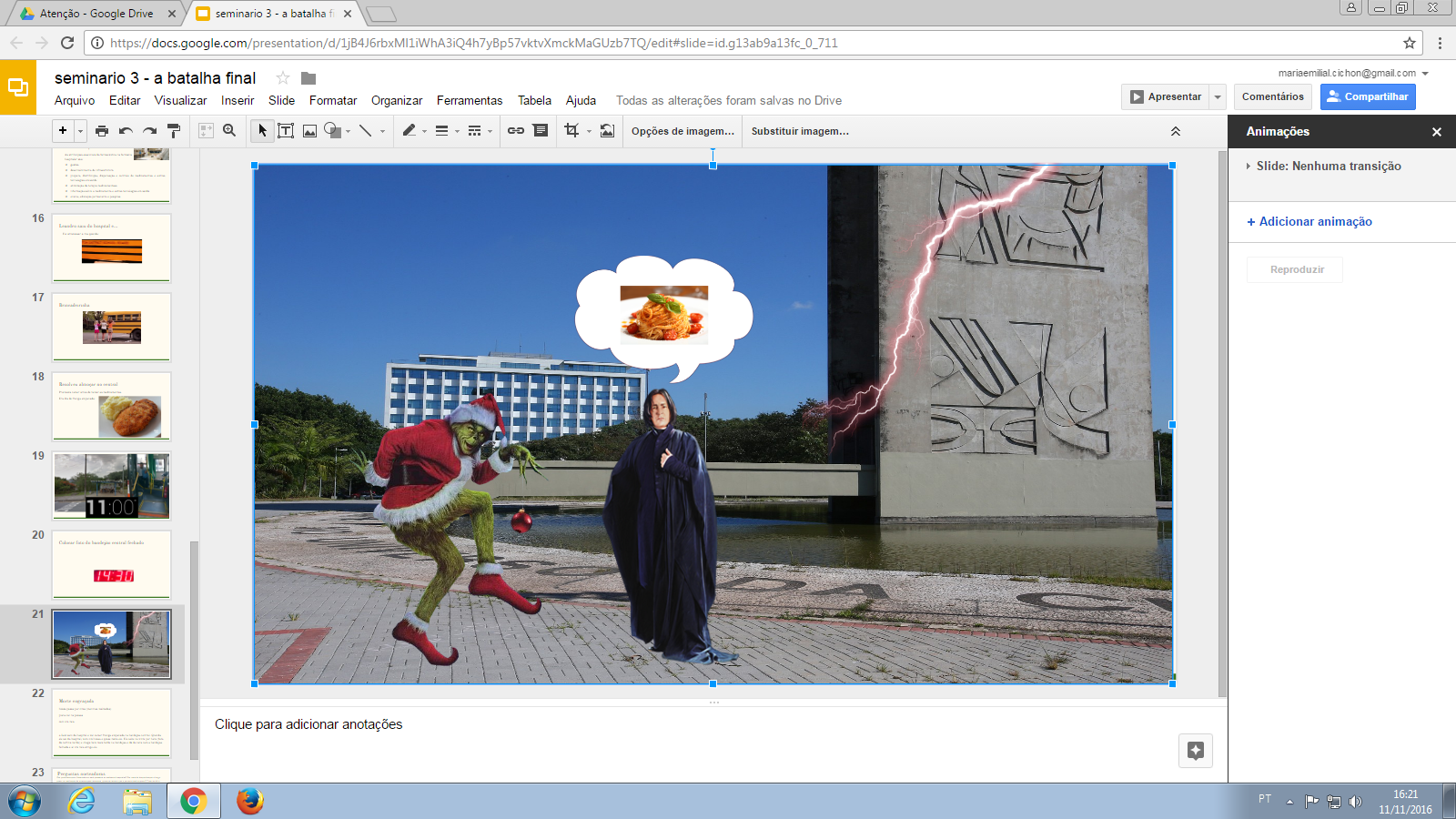 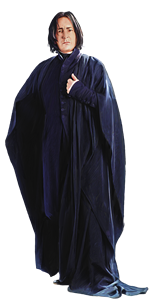 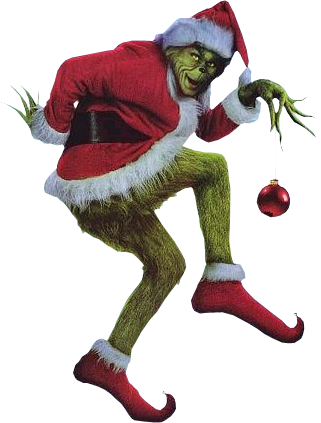 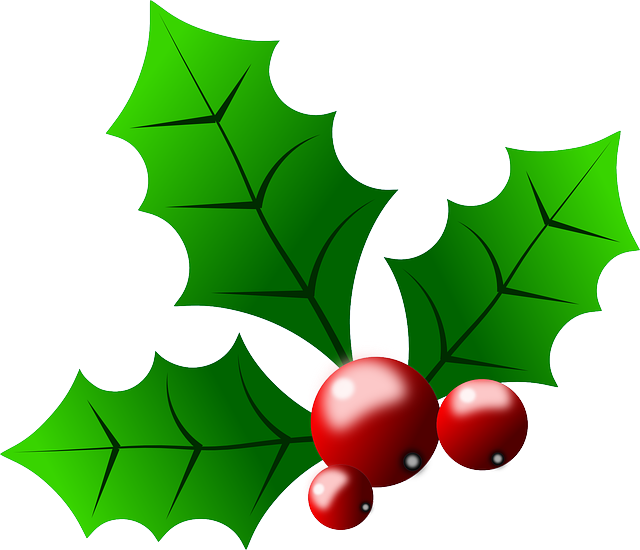 Referências
MEDICINATNET. Glibenclamida. Bula de medicamento. EMS. Disponível em: <http://www.medicinanet.com.br/bula/135/glibenclamida.htm>. Acesso em 14 de novembro de 2016.
MEDICINATNET. Claritromicina. Bula de medicamento. EMS. Disponível em: <http://www.medicinanet.com.br/bula/1501/claritromicina.htm>. Acesso em 14 de novembro de 2016.
MEDICINATNET. Dipirona. Bula de medicamento. Medley. Disponível em: <http://www.medicinanet.com.br/bula/1977/dipirona.htm>. Acesso em 14 de novembro de 2016.
MEDICINATNET. Ceftriaxona. Bula de medicamento. EMS. Disponível em: <http://www.medicinanet.com.br/bula/1271/ceftriaxona.htm>. Acesso em 14 de novembro de 2016.
MEDICINATNET. Eritromicina. Bula de medicamento. Hipolabor. Disponível em: <http://www.medicinanet.com.br/bula/2260/eritromicina.htm>. Acesso em 14 de novembro de 2016.
Pneumonia. Dr. Drauzio Varella. Disponível em: <https://drauziovarella.com.br/letras/p/pneumonia-2/>
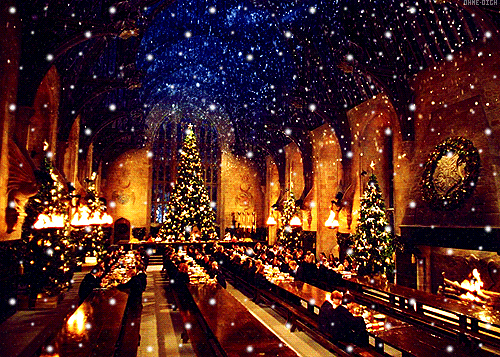 Feliz Natal e Boas Festas!